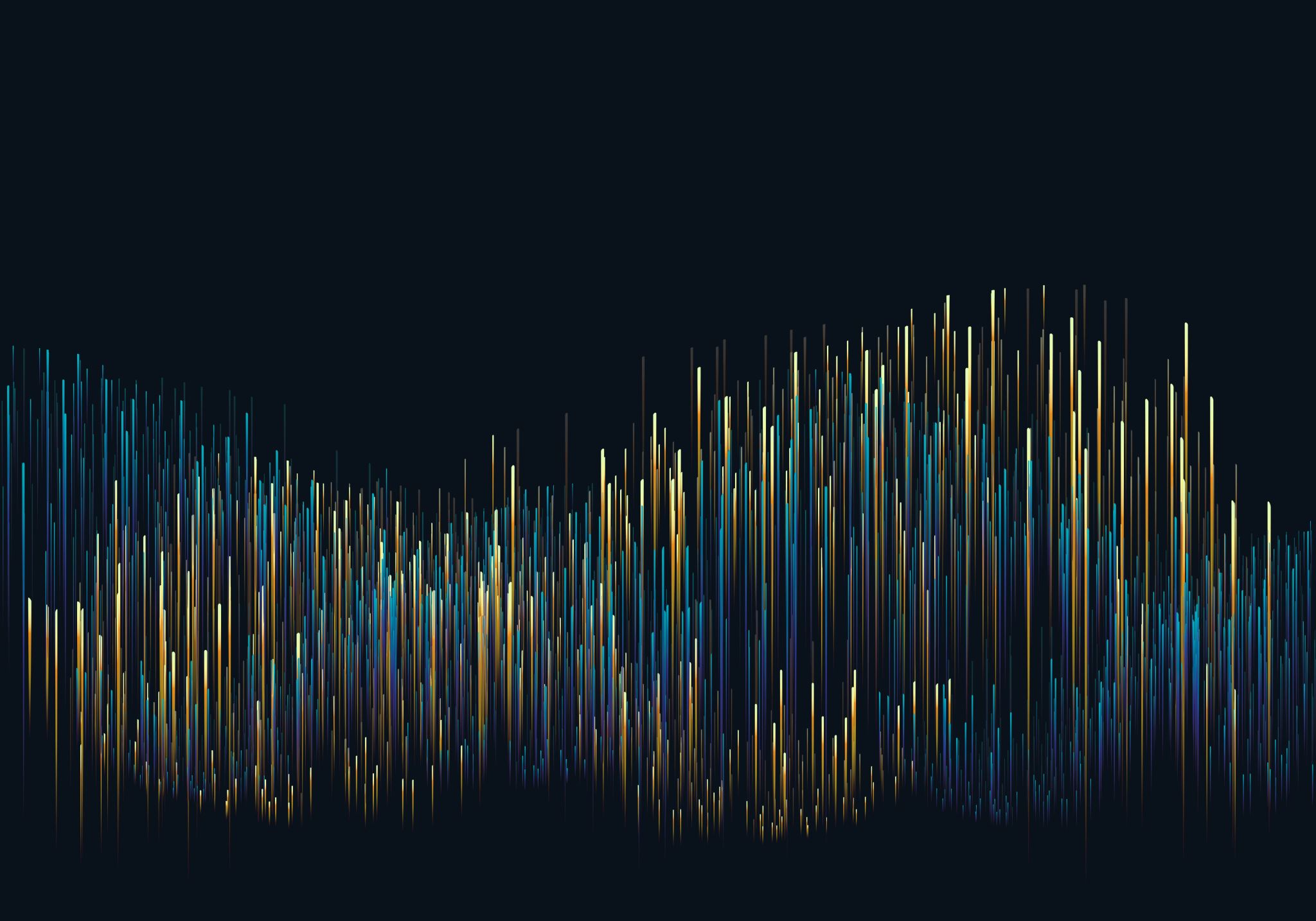 Úvod do kvantové mechaniky
Úvod do úvodu
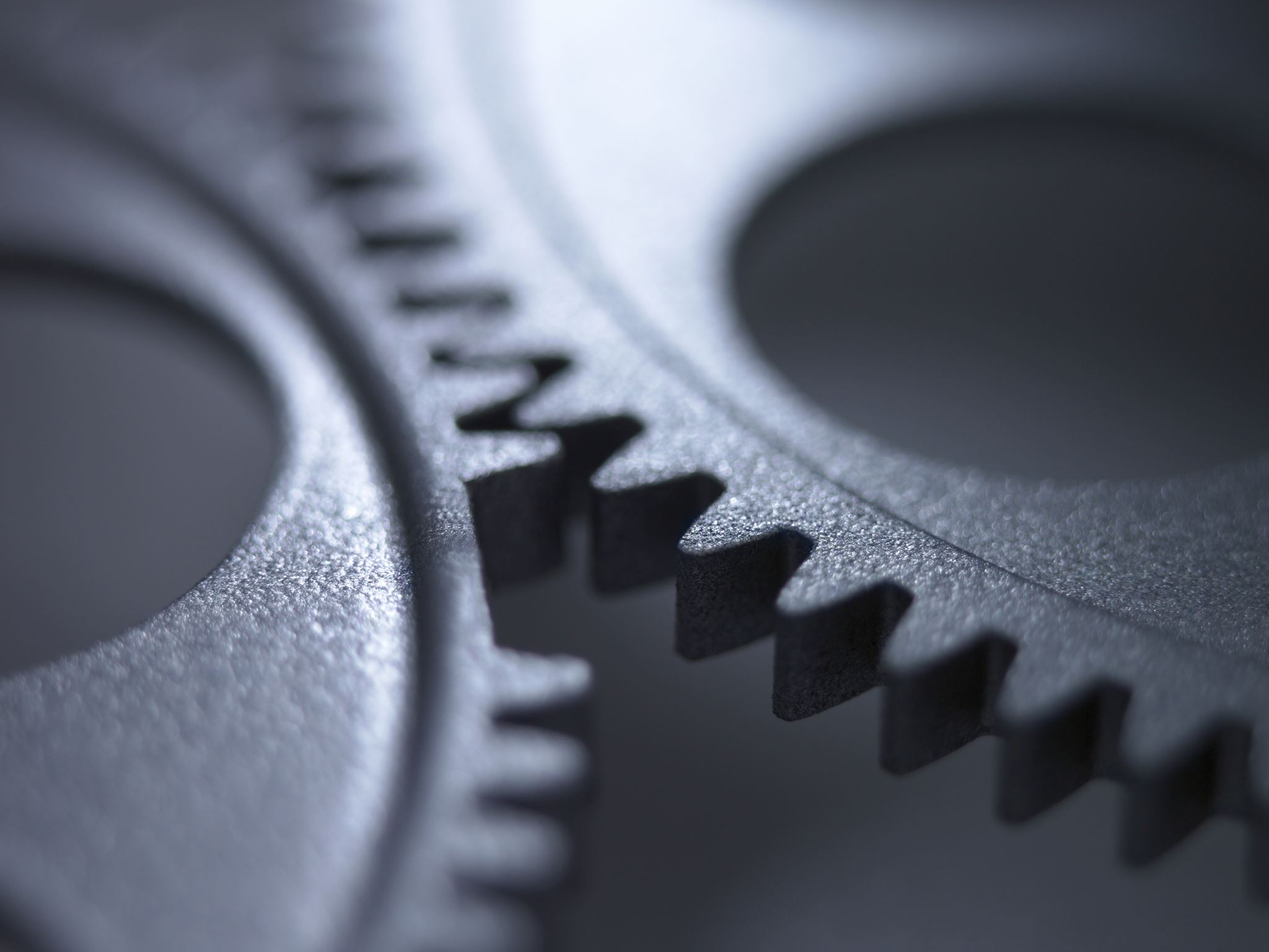 Co je kvantová mechanika?
Teorie chování mikroskopických objektů
Elektrony 
Stavba atomu, elektronový spin, chemická vazba, struktura pevných látek, vodivostní jevy, …
Jaderné a subjaderné částice
Radioaktivita, neutronové hvězdy, proteiny, …
Optika
Foton, záření černého tělesa, …
Zvláštnosti chování mikroskopických objektů
Chování mikroobjektů se vymyká “klasické” zkušenosti
Interferenční jevy pro částice
Nedělitelné kvantum energie pro vlny
Neurčitost v určení některých veličin
Vlnově částicová dualita – “klasická pojmologie” nefunguje
Kvantové provázání
Přes svoji zvláštnost, je kvantové chování objektů od elementárních částic po velké molekuly dobře experimentálně doloženo.
Konec determinismu?
Kvantová teorie umí předpovídat jen pravděpodobnosti jevů
Toto omezení se zdá být fundamentální povahy
Pohybové rovnice kvantové mechaniky jsou deterministické
Na rozdíl od klasických teorií, není kvantová teorie (jak se běžně podává) kompletní bez interpretace.
Fundamentální teorie světa
Má-li být fundamentální teorií, musí popisovat i svět, který vidíme kolem sebe.
Existuje klasický svět nějak primárně, nebo nezávisle od kvantového?
Základní “schéma kvantové teorie”
Na počátku je klasická fyzika a její “nahlédnutelé” 
a “přirozené” principy pro chování “známých” entit
Klasická
fyzika
Klasická
fyzika
Objevují se nevysvětlitelná chování “známých” entit
Správný popis chování fyzikálních entit vyžaduje modifikaci přípustných “přirozených” principů (Planck, Einstein, Bohr) – Stará kvantová teorie
Vybudování rigorózní teorie mikrosvěta je spojeno s obrovským úspěchem (Schrödinger, Heisenberg) a zároveň se zdánlivou předpovědí nepozorovaných jevů pro makrosvět
Záhadné jevy v mikrosvětě
Záhadné jevy v mikrosvětě
Záhadné jevy v mikrosvětě
Fyzika
Uplatňování kvantových zákonů na makroskopické
problémy je třeba zakázat! (Bohr a Kodaňská 
interpretace kvantové teorie)
Klasická
fyzika
Kodaňská interpretace KM je velmi úspěšná, podává správné výsledky experimentů!
Interpretace KM - jak a kdy ji správně používat
Je “dost” filosoficky neuspokojivá!
Část jejích postulátů je odvoditelná z “čisté” kvantové mechaniky!
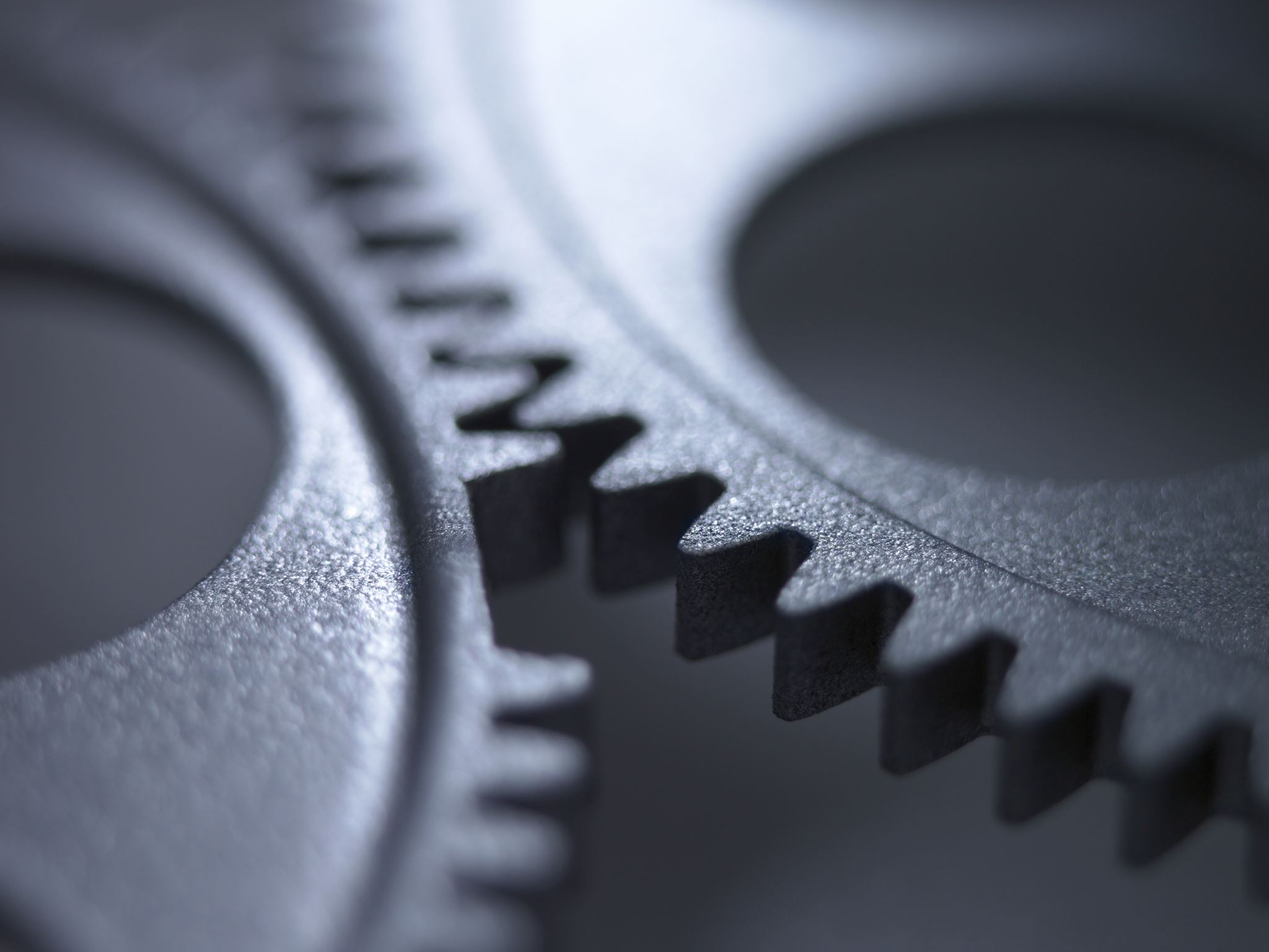 Důsledky pro úvodní přednášku
Rozsah přednášky
Kvantová mechanika jedné a několika částic
Kvantové postuláty a běžný formalismus
Interpretace kvantového formalismu na kodaňský způsob
Jednoduché kvantově mechanické problémy s jednou částicí
Částice v potenciálové jámě
Lineární harmonický oscilátor
Moment hybnosti a spin elektronu
Atom vodíku
Úvod do problémů s mnoha částicemi
Elementy teorie otevřených systémů a jevy dekoherence
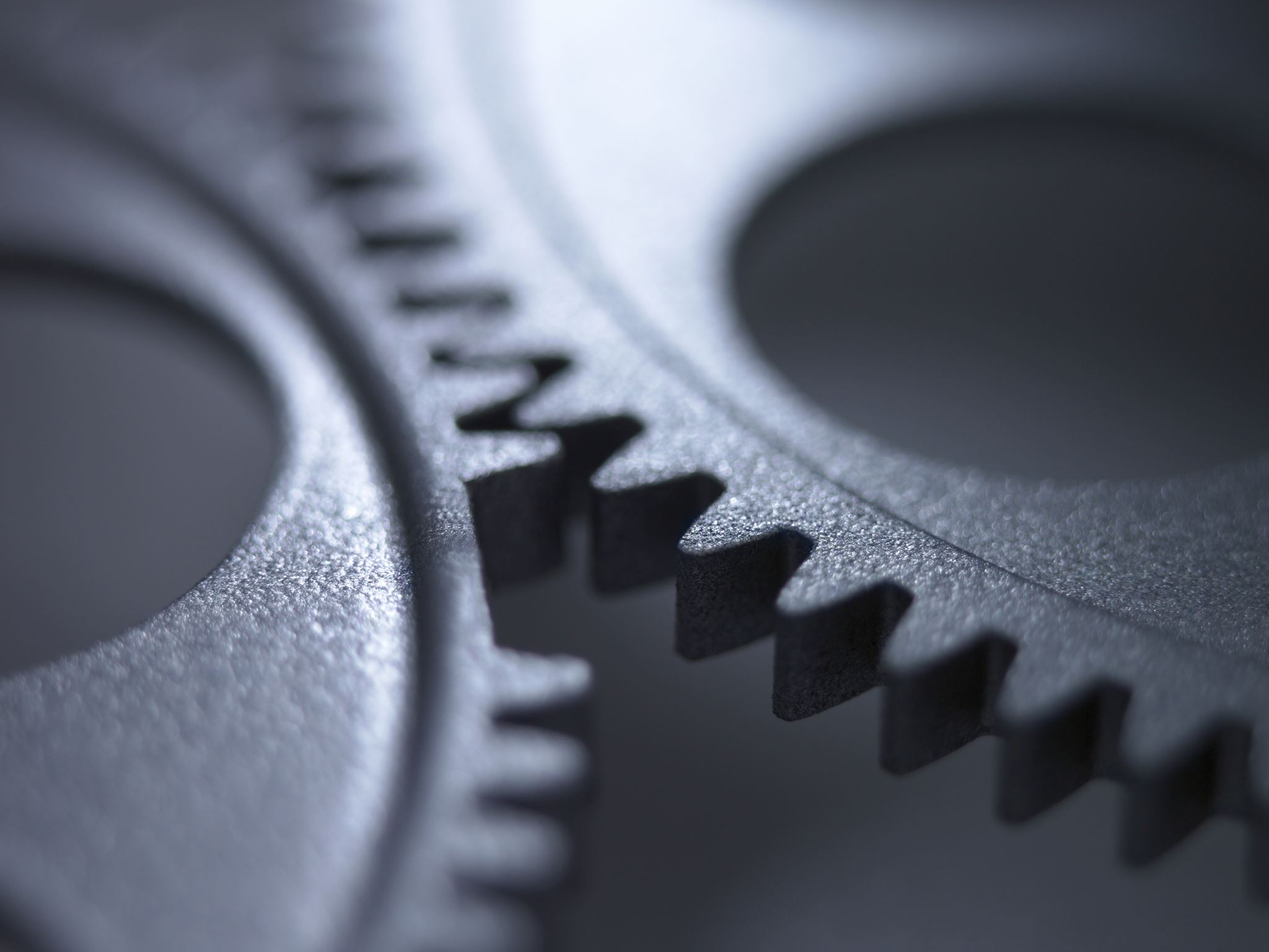 Mnoho úspěchů nám všem …